REPORT
17.03.2025
Ilia Polishchuk
ATLAS
Acceptance
Acceptance
Cross sections
J/Ψ
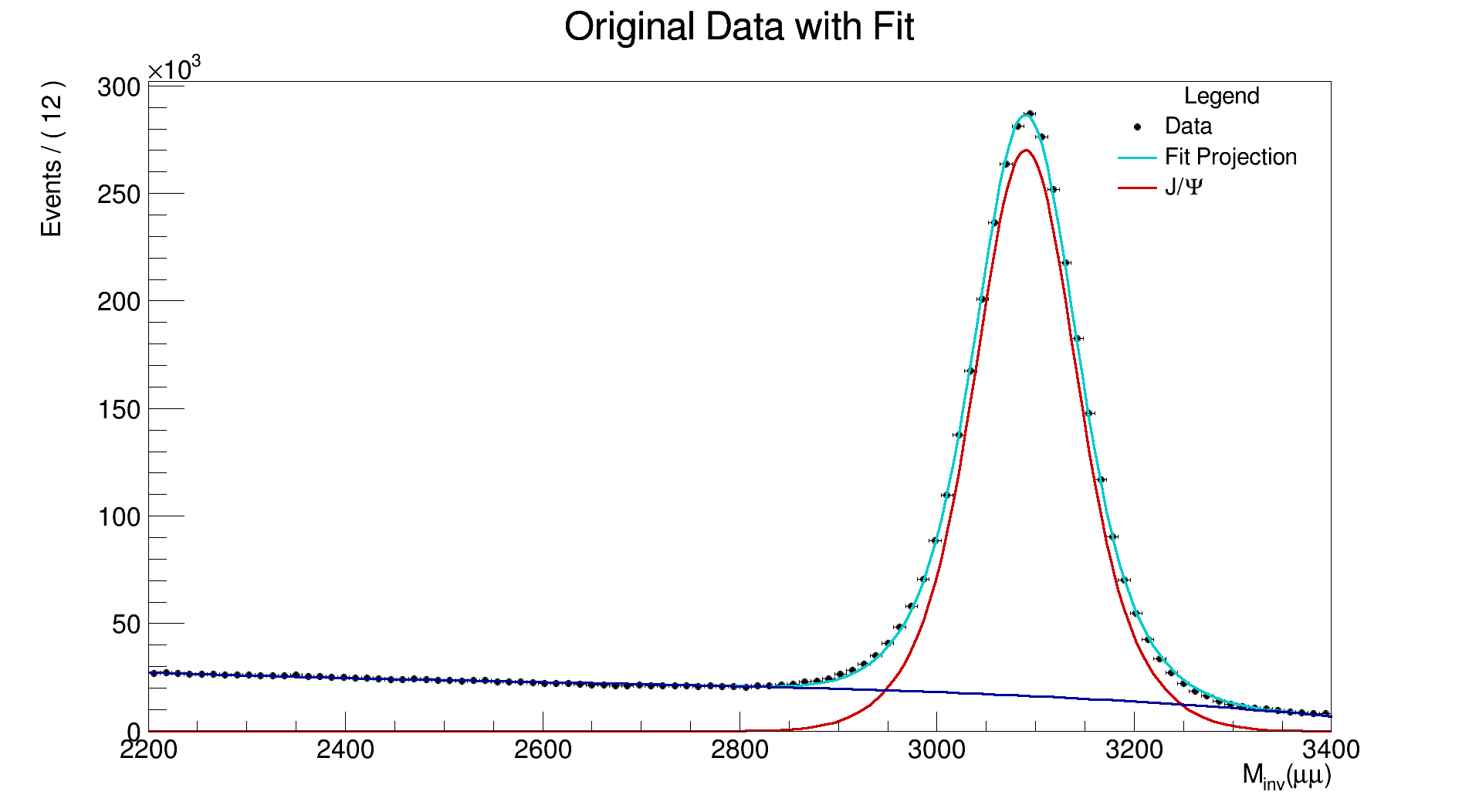 Differential cross sections
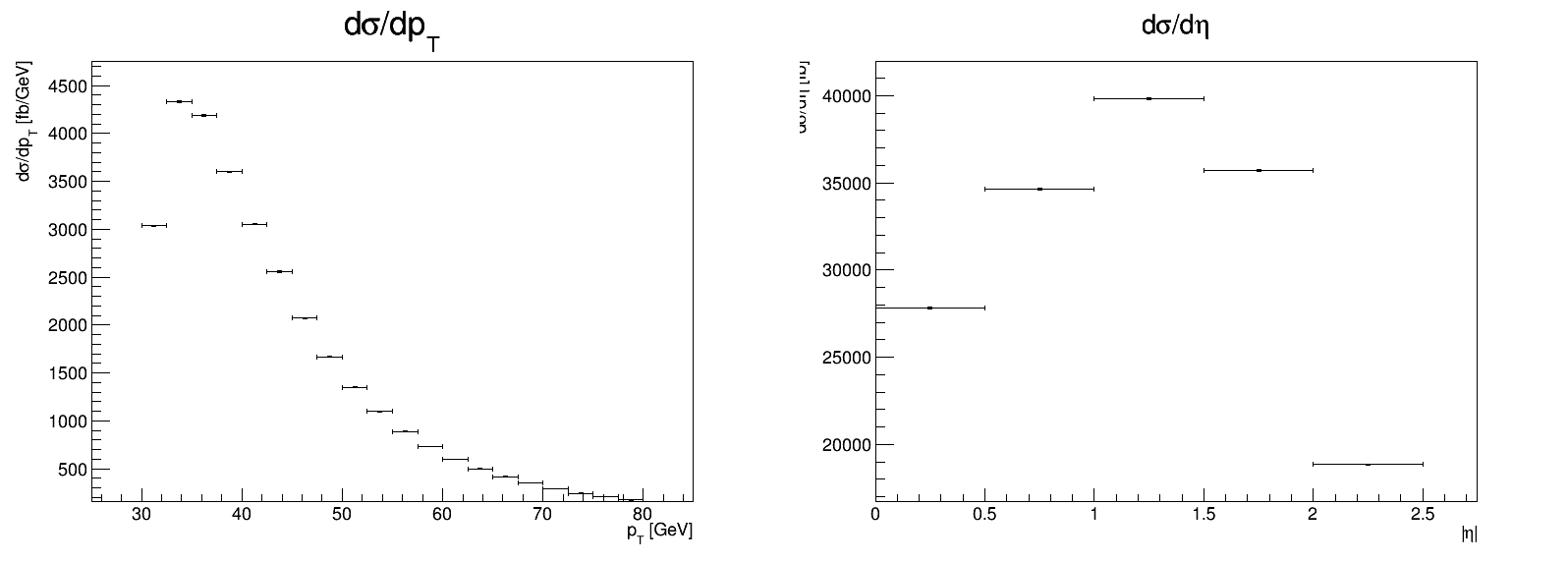 Data without acceptance
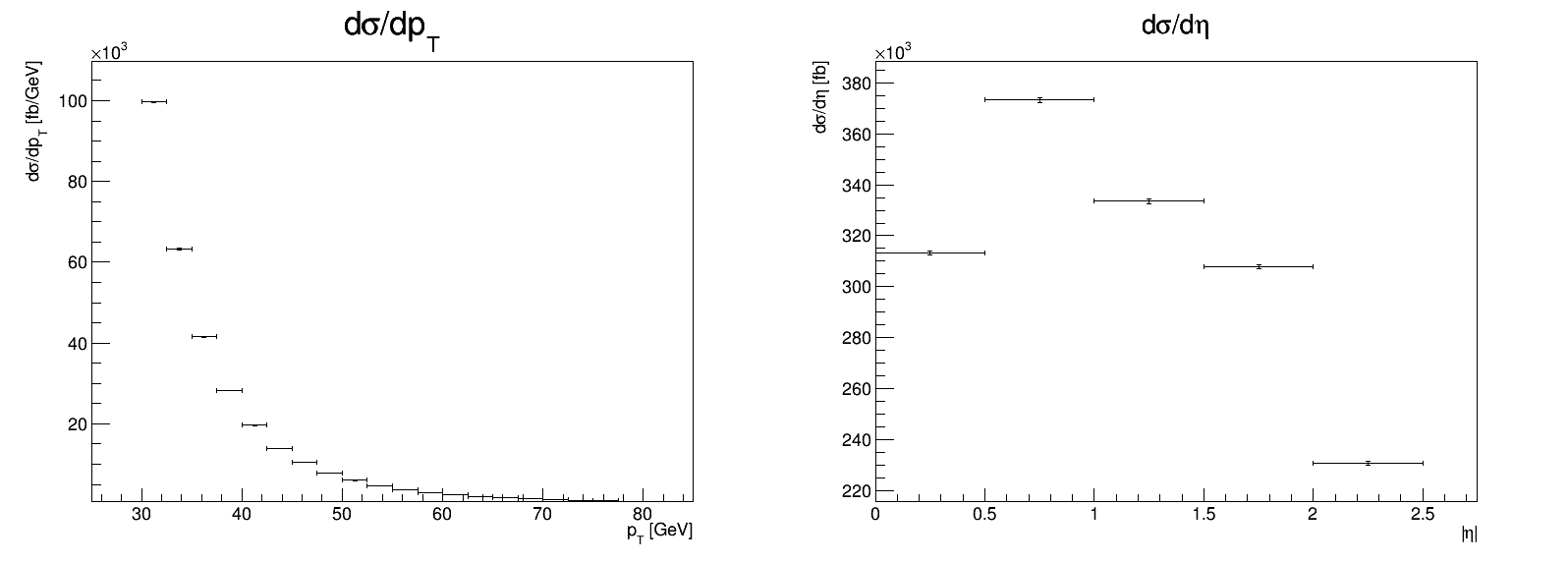 Monte Carlo
Differential cross sections
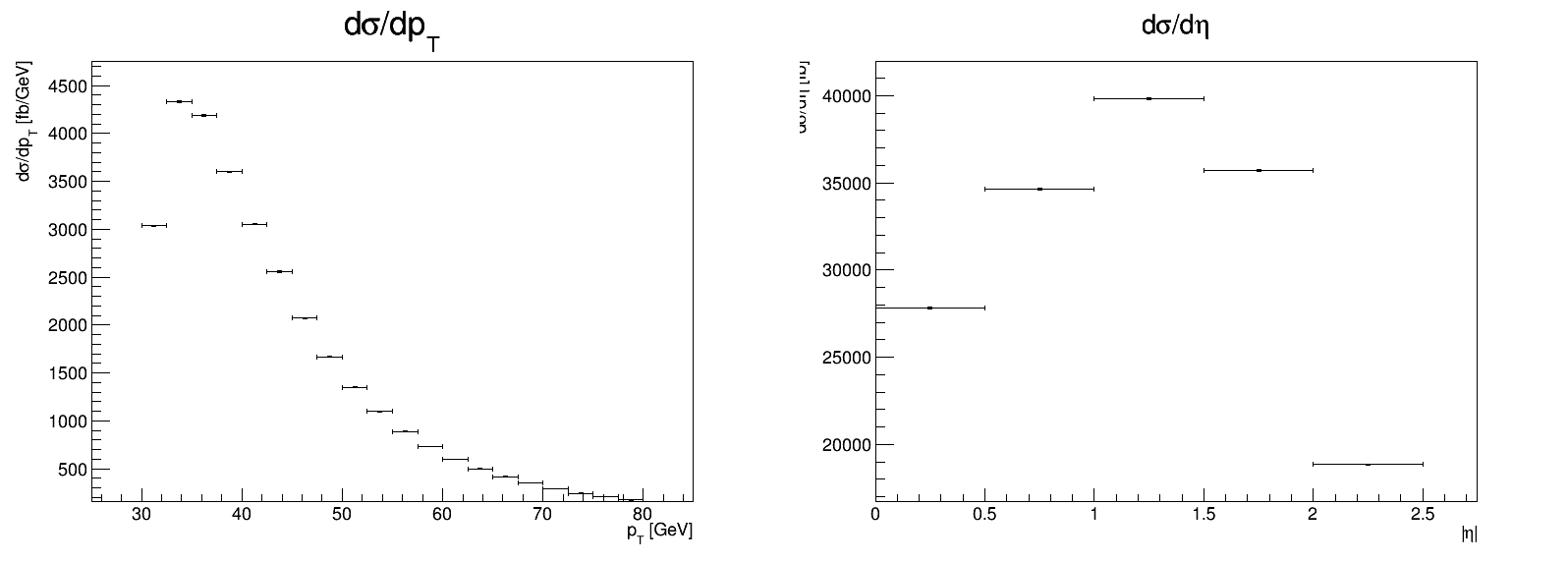 Data without acceptance
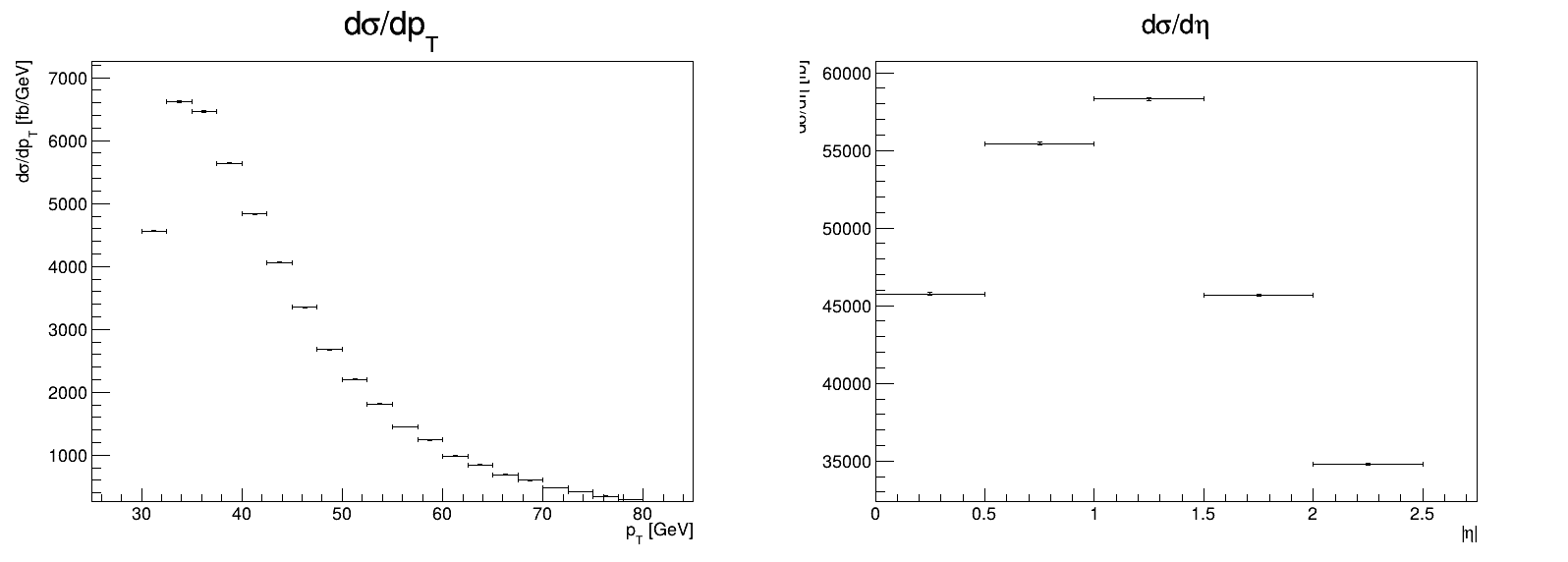 Data with acceptance
Double Differential cross sections (log scale)
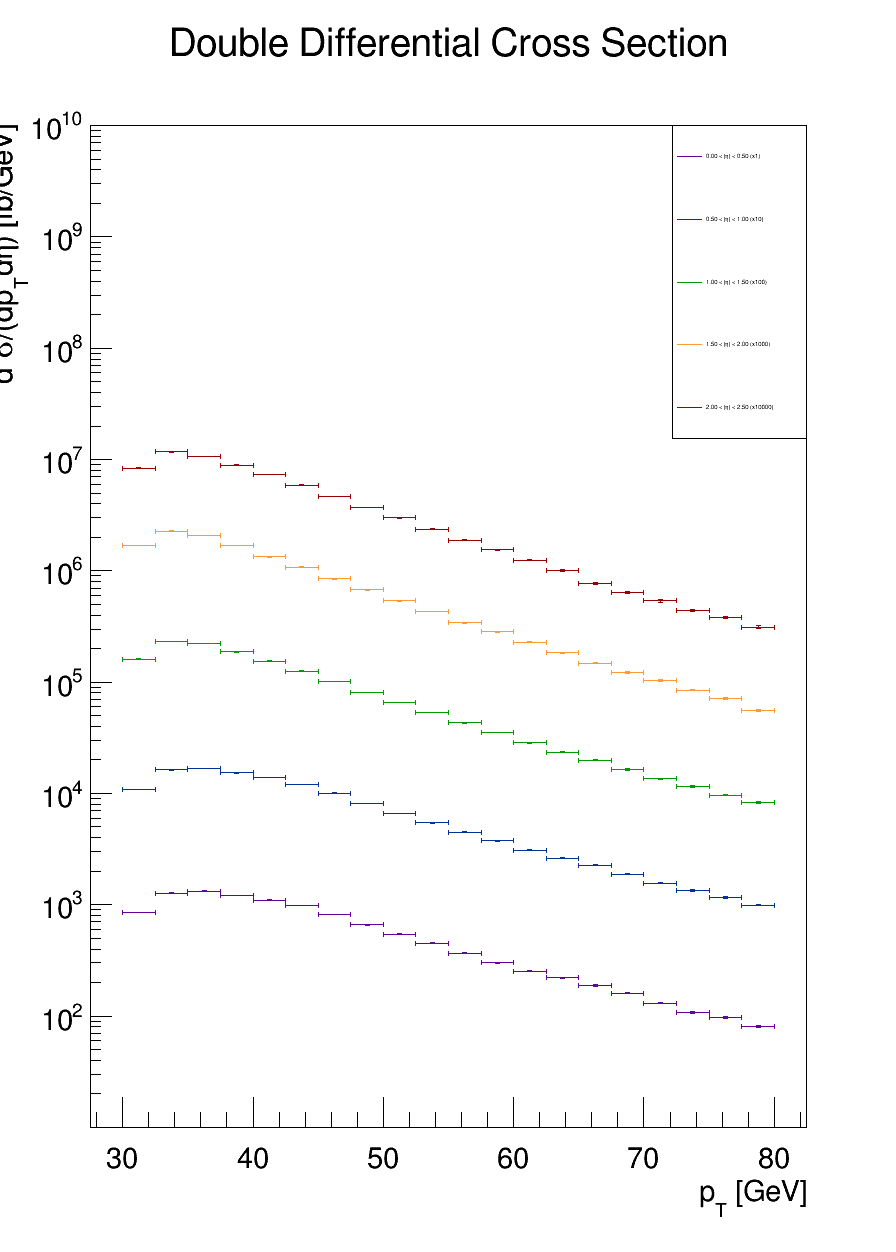 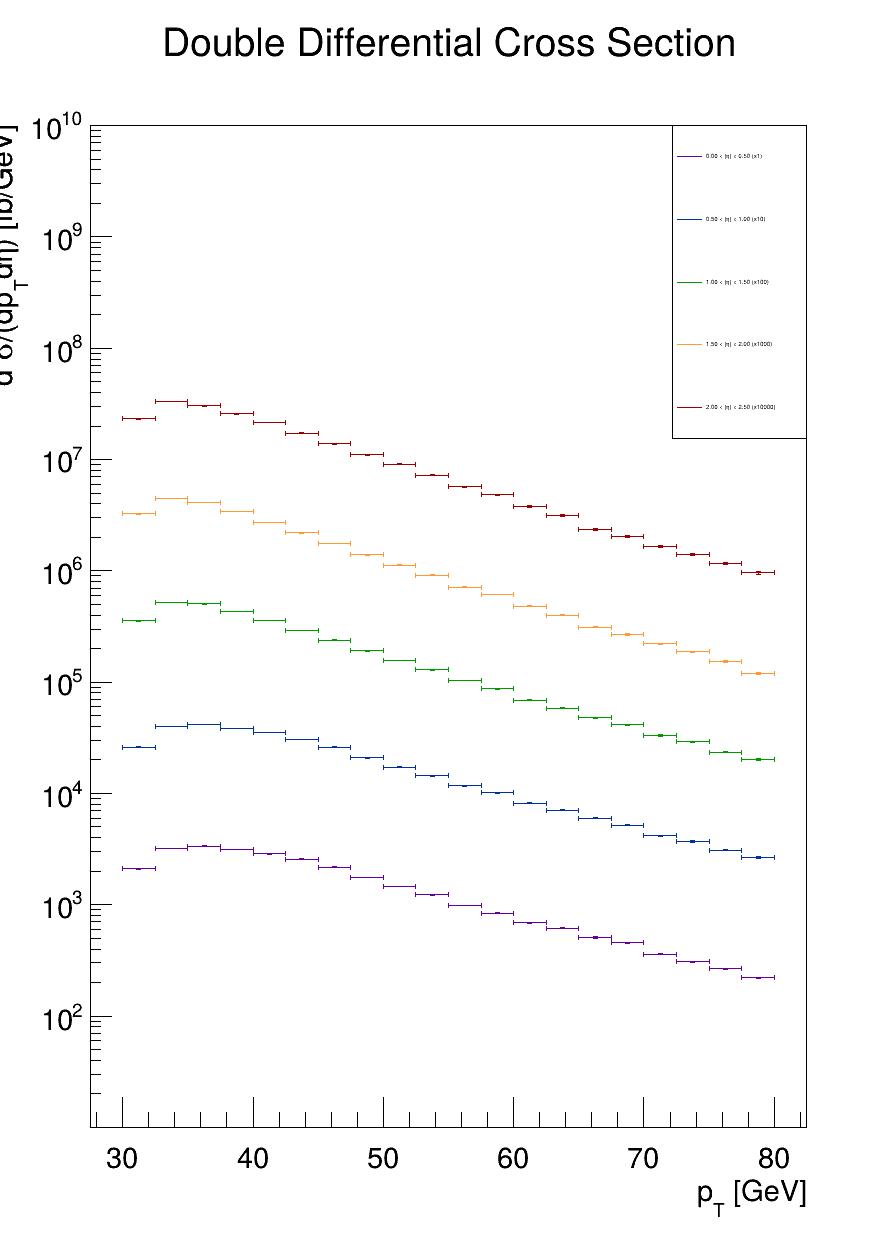 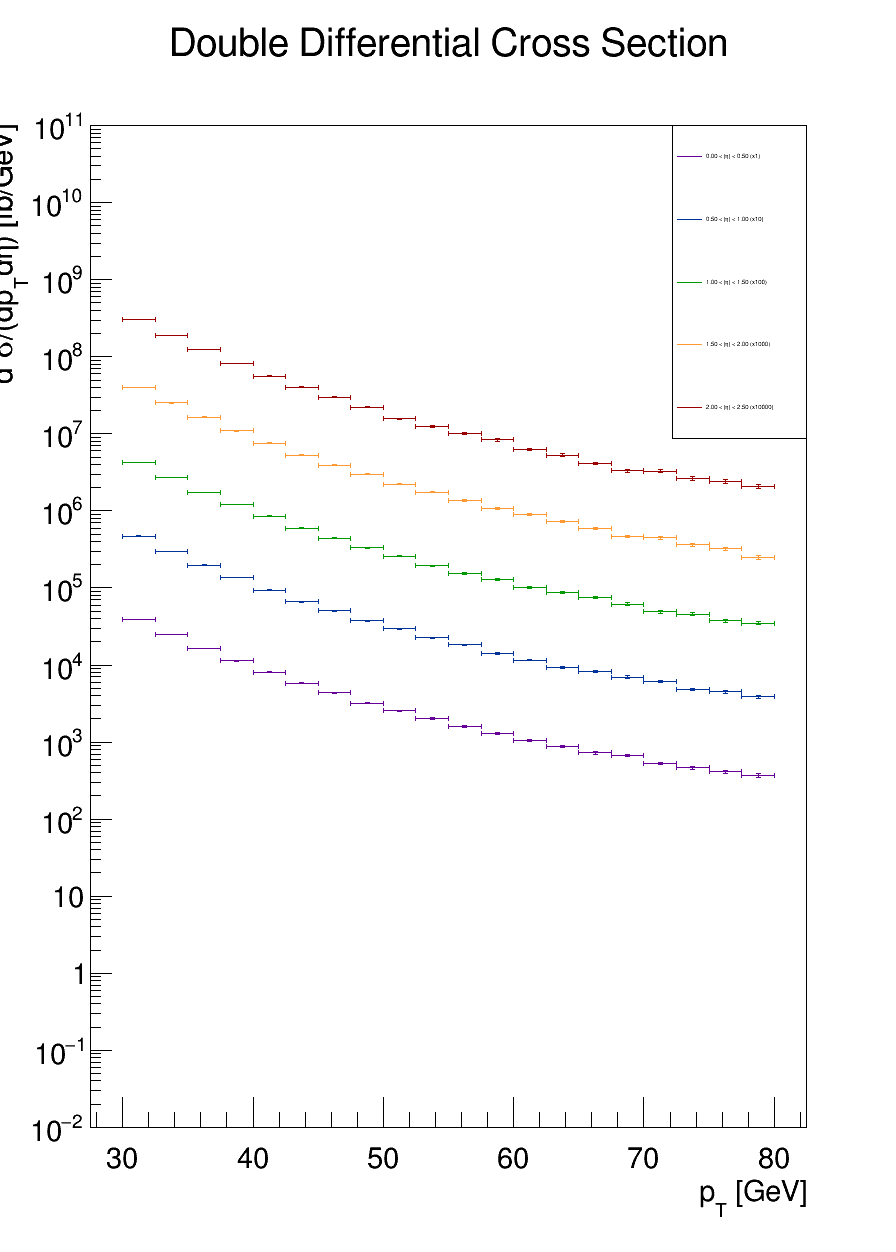 Monte Carlo
Data with acceptance
Data without acceptance
Omega, rho and phi mesons
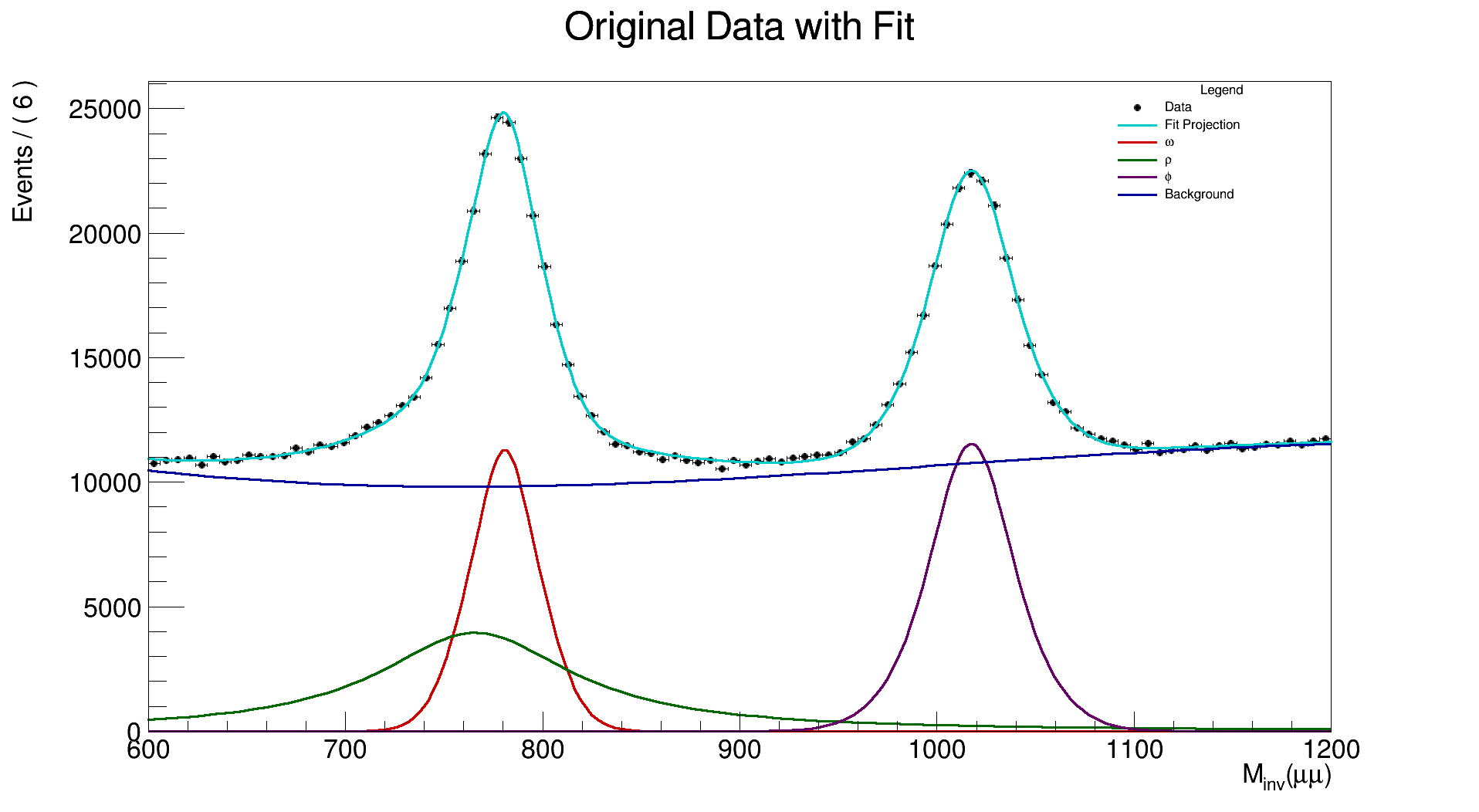 !
Differential cross sections
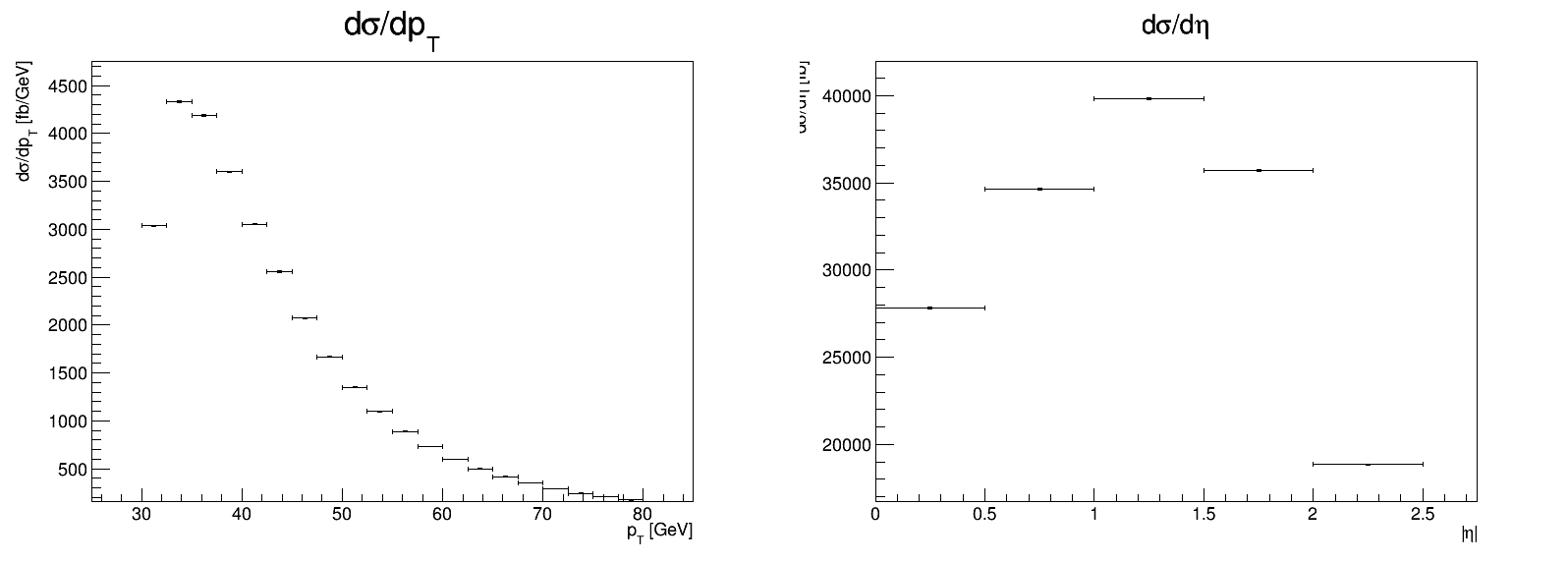 J/Psi data without acceptance
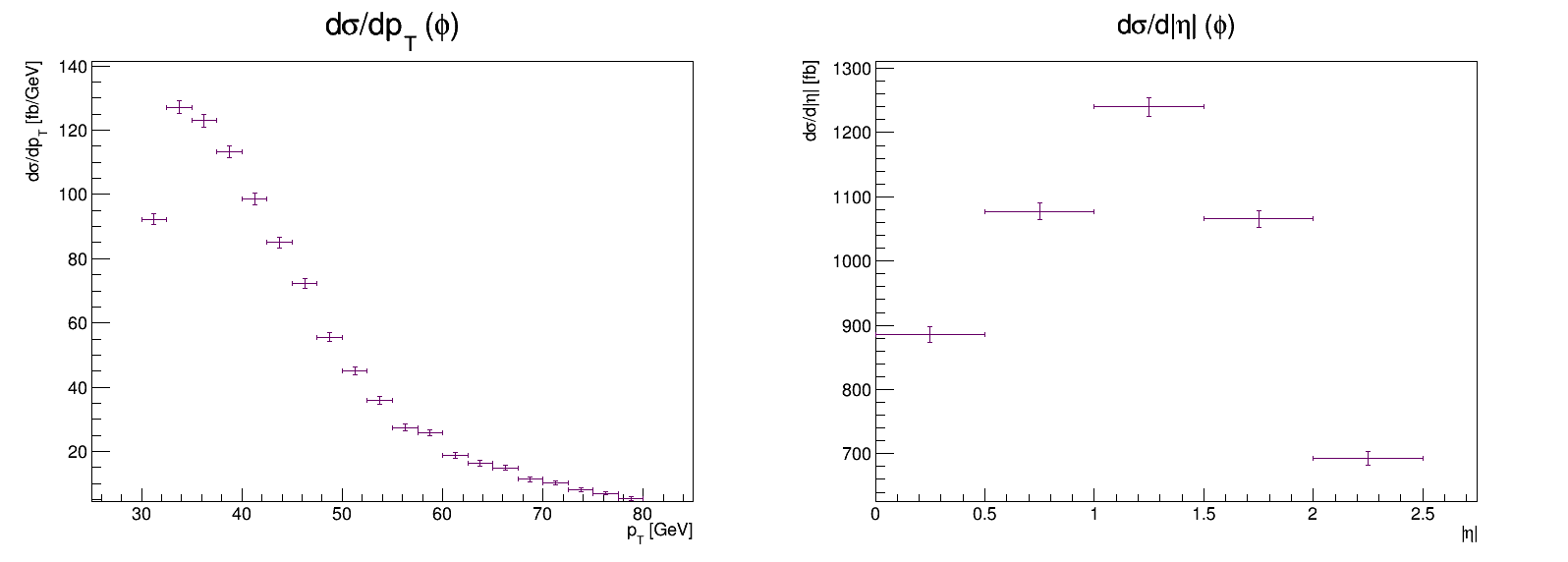 phi - meson
Differential cross sections
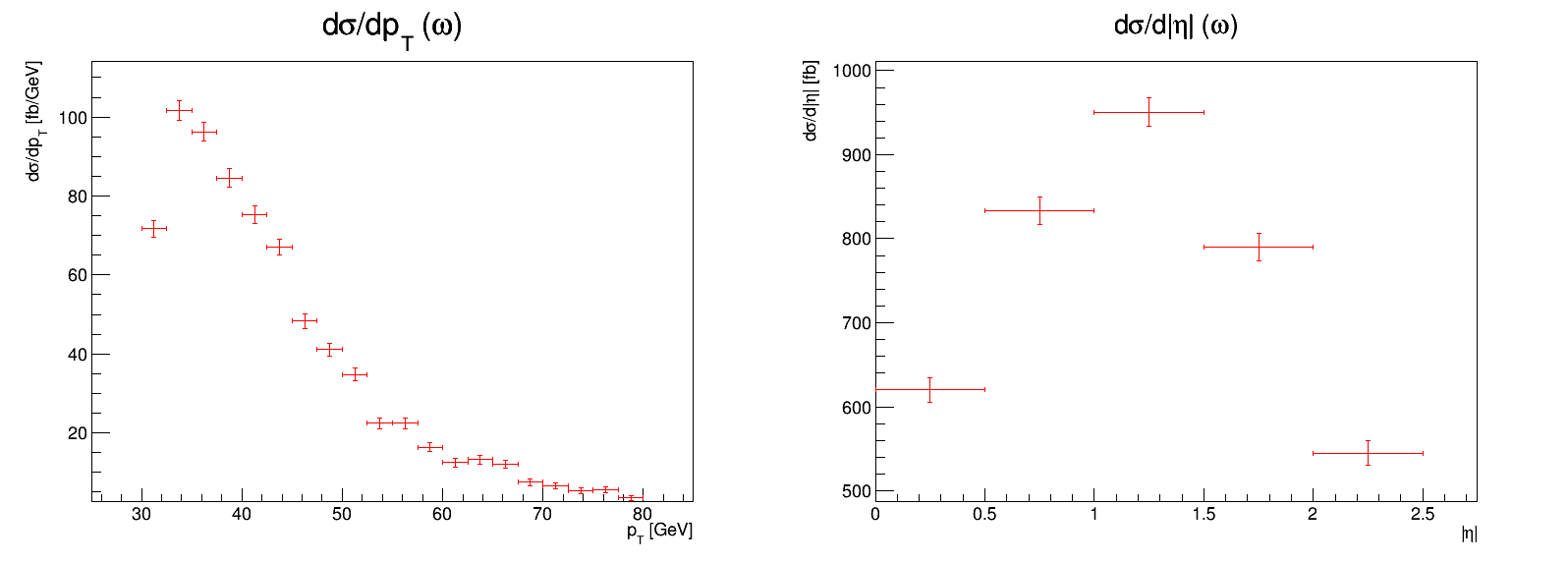 omega
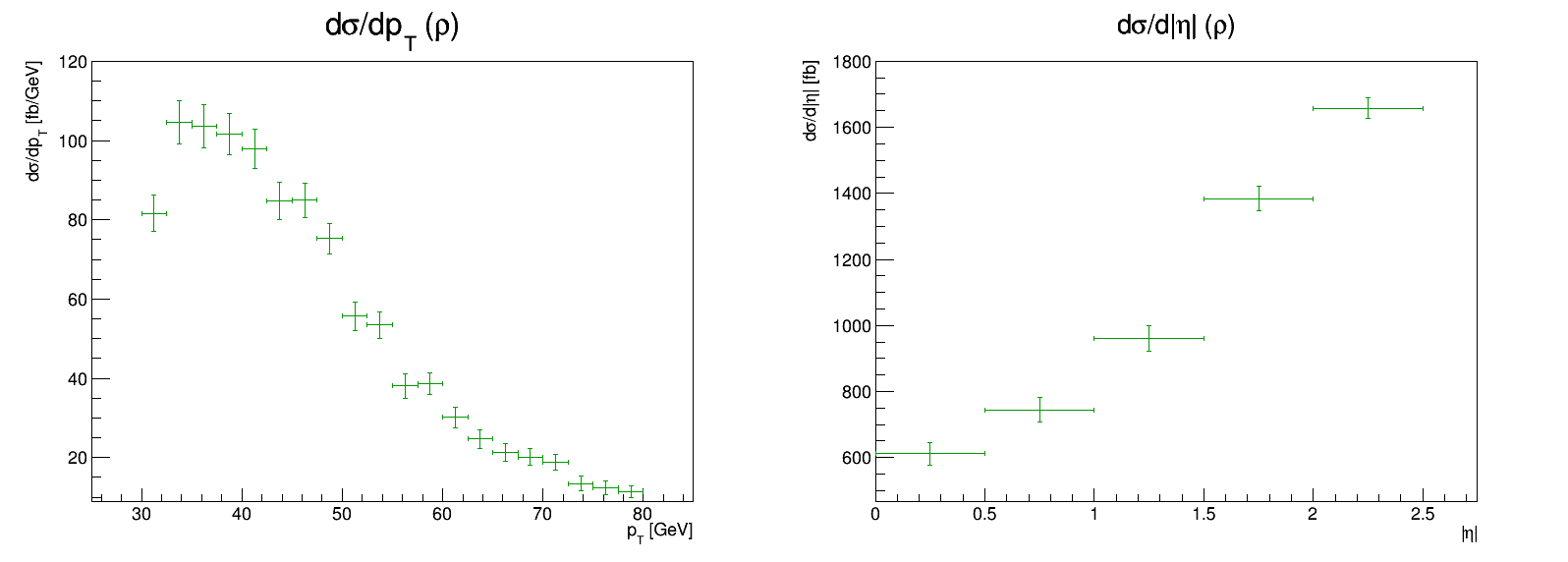 rho!
Double Differential cross sections (log scale)
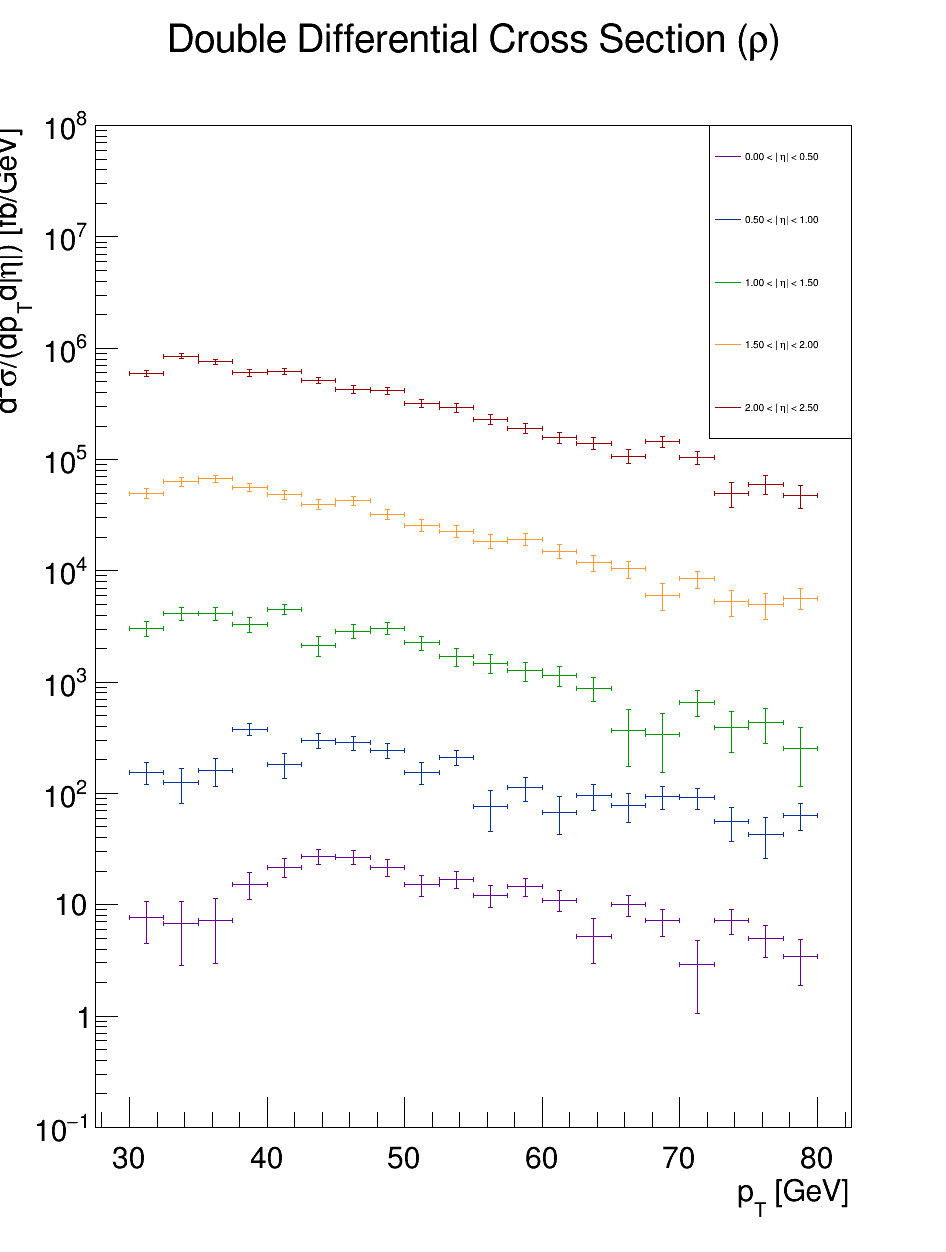 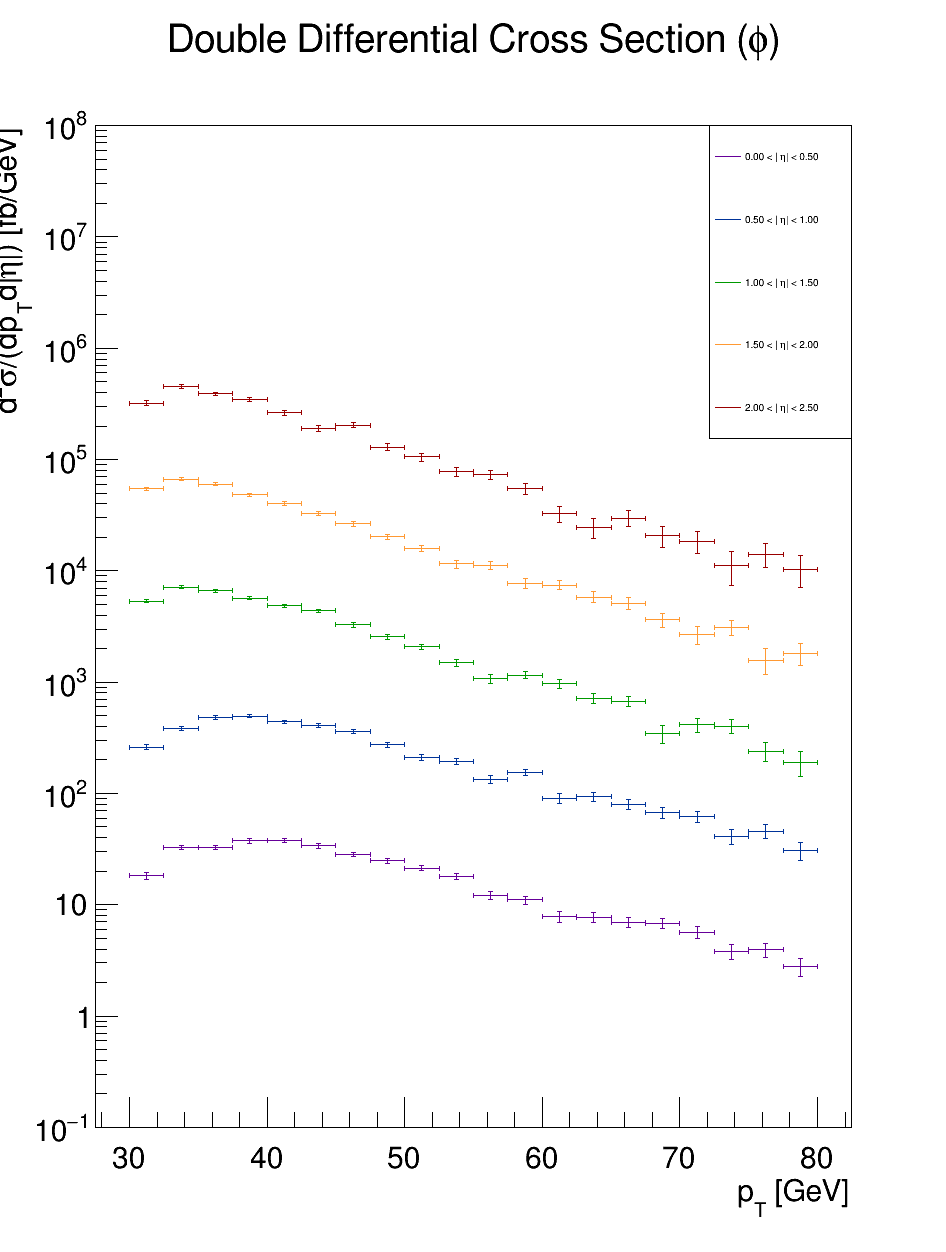 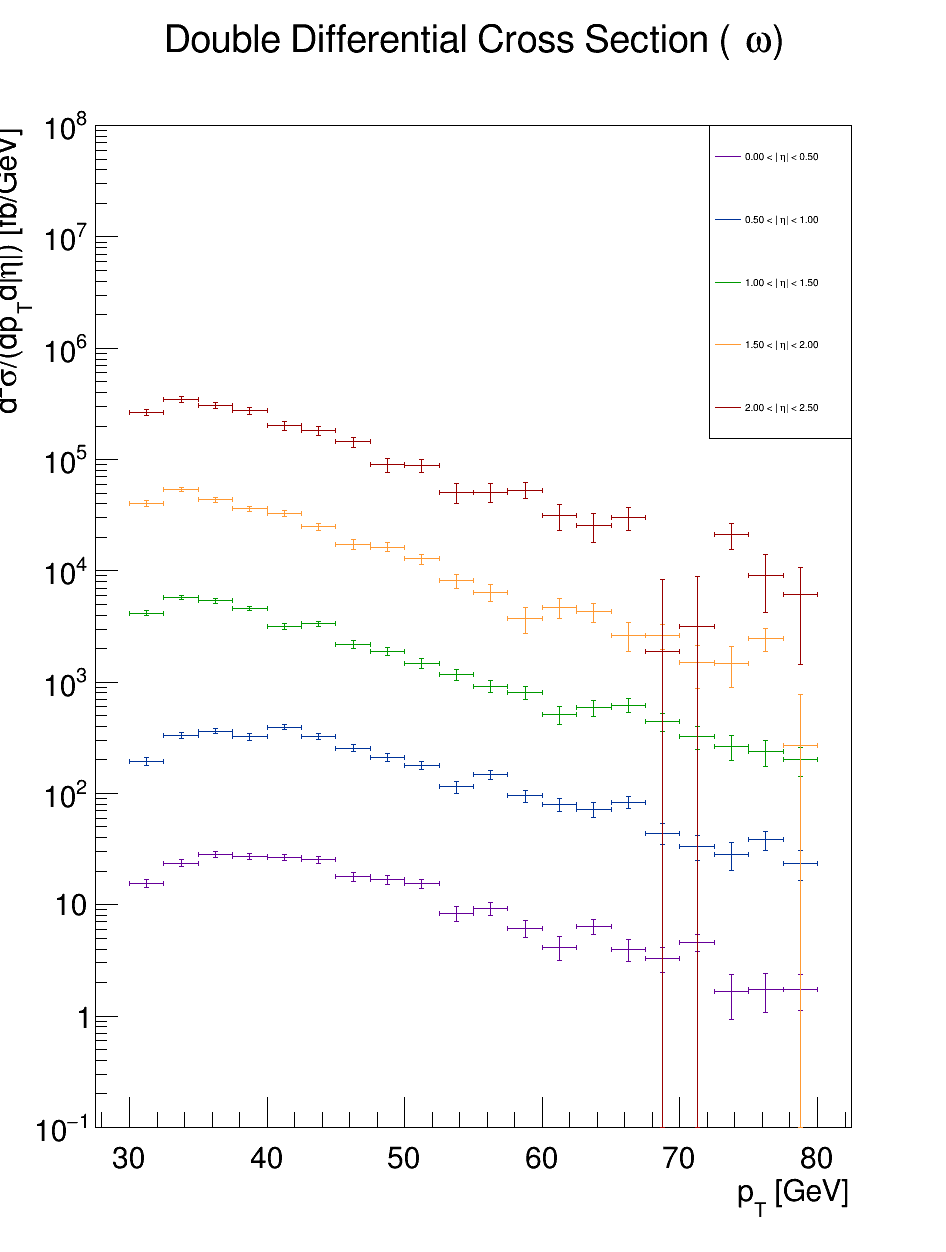 Monte Carlo
Data with acceptance
Data without acceptance
THANK YOU FOR YOUR ATTENTION